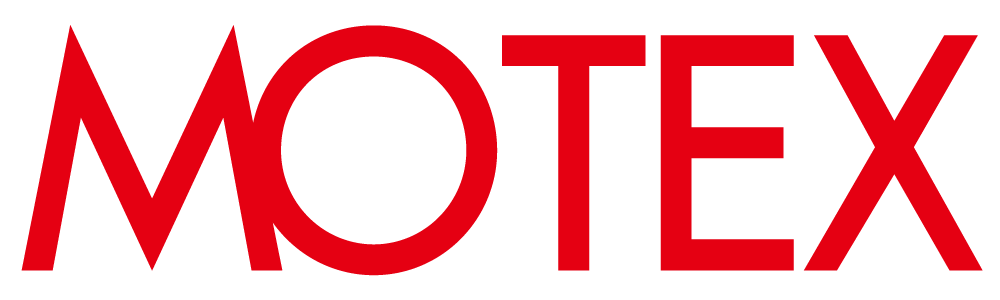 EDRの
利用実態を調査！
導入したはいいけれど…
・・・
そのEDR使えていますか？
0%
10%
20%
30%
40%
50%
0%
10%
20%
30%
検知率が高い
実態1
誤検知が多い、運用が難しい
Q. EDR を導入した理由を教えてください
Q. EDR 運用で困ったことを教えてください
誤検知が少ない
誤検知が多い
設定方法が
分からない
導入・運用が簡単
検知時の対応が
分からない
動作が軽い
実態2
費用対効果を感じにくい
Q. 今後もEDRの利用を継続しますか
Q. 継続利用を迷っている理由を教えてください
解約する/解約した
2％
金額面
運用面
性能面
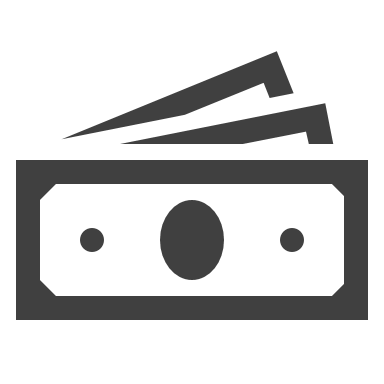 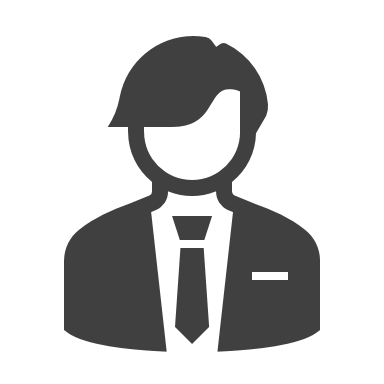 迷っている
30％
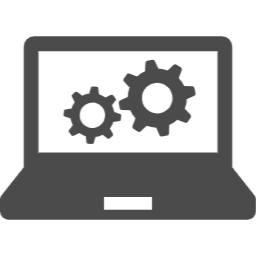 ？
継続利用する
67％
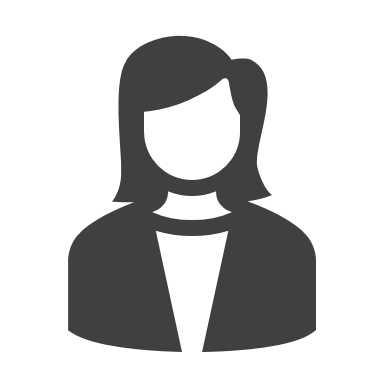 ・価格が高い
・費用対効果が不明瞭
・使い方が分からない
・上手く扱えていない
・誤検知が多い
・画面表示が
　分かりにくい
想定通りの運用が難しく、十分にEDRを使いこなせないケースが多発…
LANSCOPEならお客様のニーズに合わせて
最適なEDRのご提案が可能です！
サプライチェーン
裏面をCheck！→→→
目指すレベルから選ぶ外部脅威対策
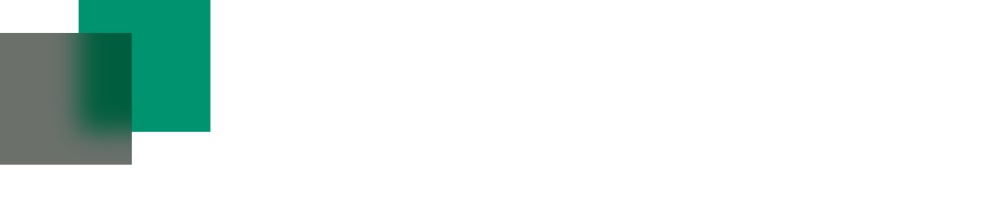 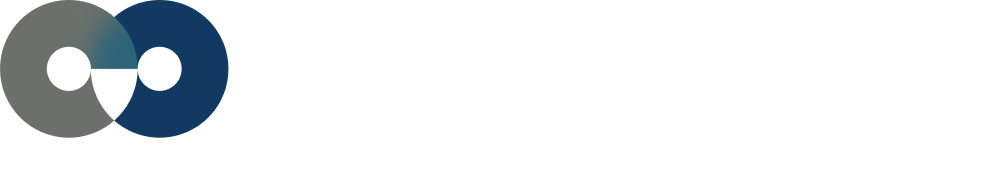 PLAN
PLAN
A
B
アンチウイルスだけで
端末隔離まで実行したい
運用をプロに任せて
EDRを利用したい
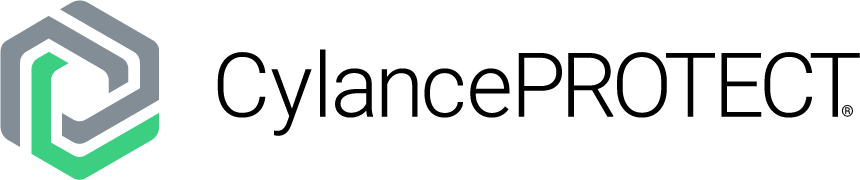 NGAV
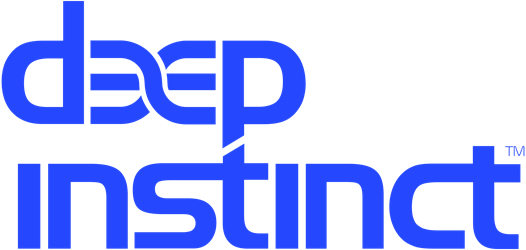 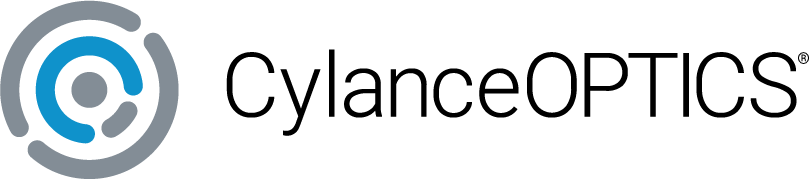 EDR
NGAV
OPTICS運用監視サービス
SOC
年額\3,600/台(税抜)で始められる
次世代型AIアンチウイルス
次世代型AIアンチウイルスと
運用監視付きのEDR
PLAN
PLAN
C
D
エンドポイントとネットワークの
両方でセキュリティを強化したい
XDRを実現したい
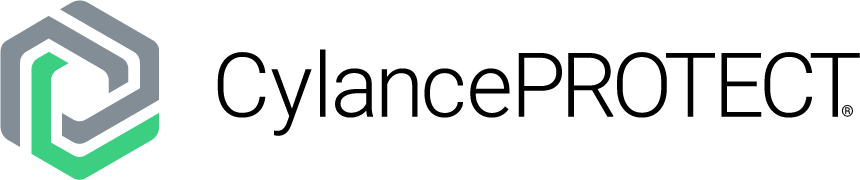 NGAV
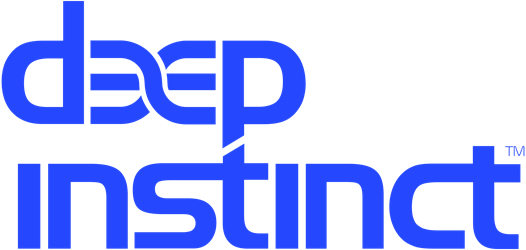 NGAV
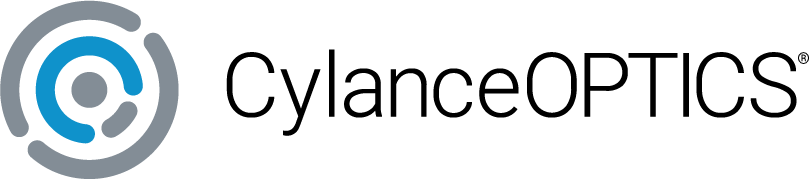 EDR
OPTICS運用監視サービス
SOC
NDR
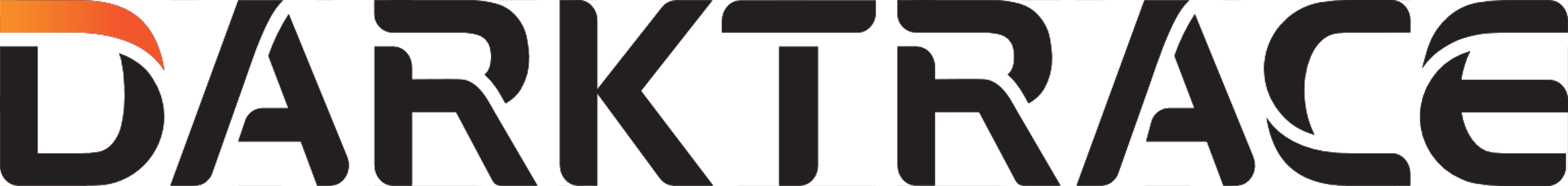 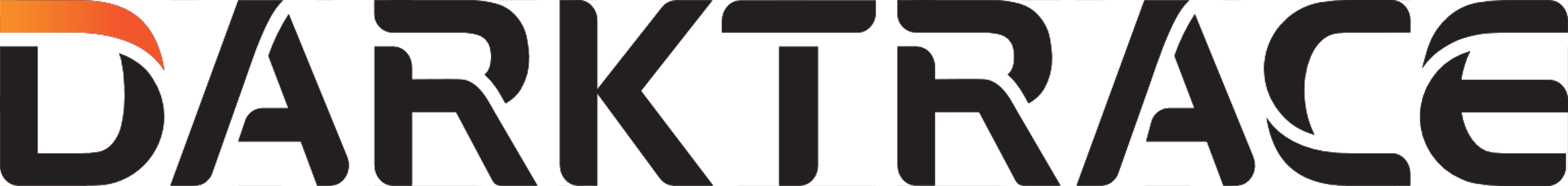 NDR
次世代型AIアンチウイルスと
AI活用のネットワーク監視
エンドポイントもネットワークも
EDRも監視も全部まとめて
エムオーテックス株式会社
●お問い合わせ先
●お問い合わせ窓口：営業部
【大　阪】〒532-0011 大阪市淀川区西中島5-12-12　エムオーテックス新大阪ビル
【東　京】〒108-0073 東京都港区三田3-5-19　住友不動産東京三田ガーデンタワー22F
【名古屋】〒460-0003 名古屋市中区錦1-11-11　名古屋インターシティ3F
【九　州】〒812-0011 福岡市博多区博多駅前1-15-20　NMF博多駅前ビル2F
  06-6308-8980(大阪・九州)　03-3455-1811 (東京)　052-253-7346(名古屋)